УФК по Московской области                                         WWW.MO.ROSKAZNA.RU
Оптимизация технологических процессов в информационных системах Федерального казначейства
Руководитель 
УФК по Московской области
Калиниченко О.М.
Екатеринбург 2014
УФК по Московской области               WWW.MO.ROSKAZNA.RU
Предложения УФК по Московской области
Текущий статус предложений
УФК по Московской области
по оптимизации бизнес-процессов:
Оптимизация технологических процессов в информационных системах ФК
2
УФК по Московской области               WWW.MO.ROSKAZNA.RU
Мониторинг ЗКР по «Автосанкционированию»
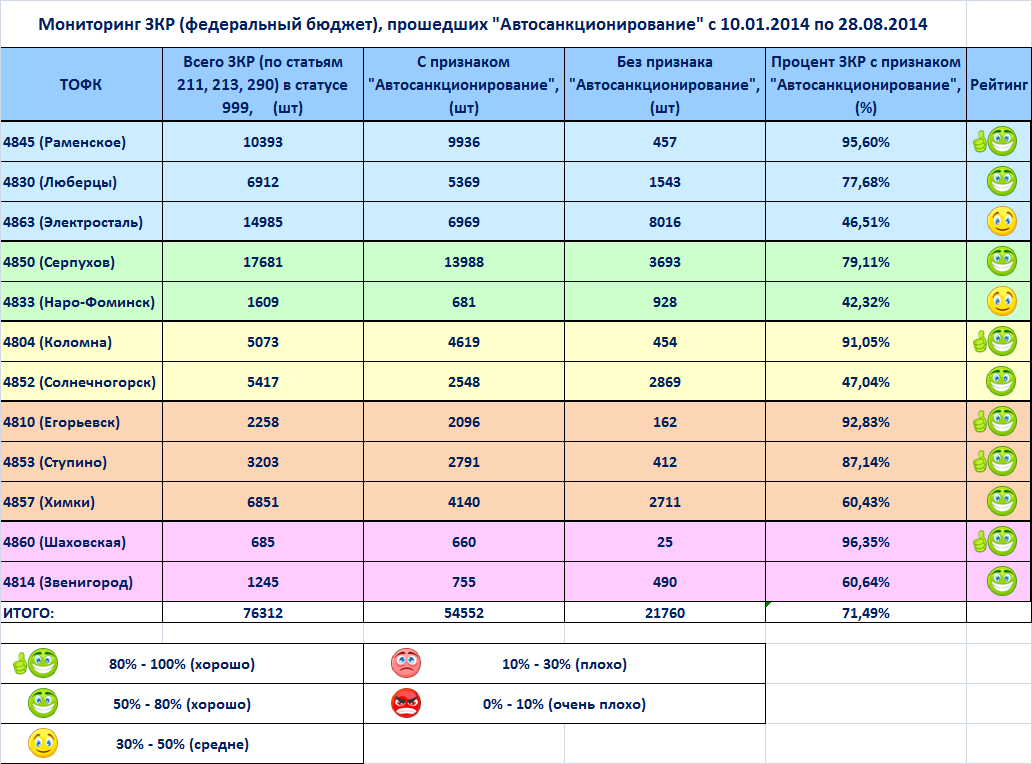 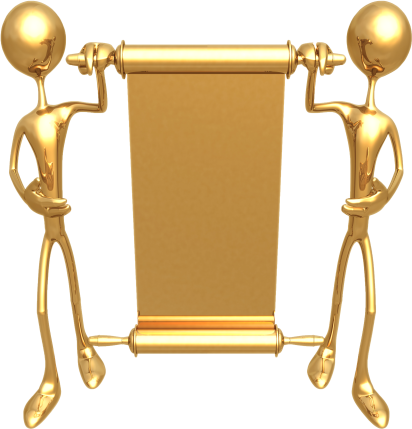 Оптимизация технологических процессов в информационных системах ФК
3
УФК по Московской области               WWW.MO.ROSKAZNA.RU
Эффект от
полной реализации «Автосанкционирования»
Временные затраты на обработку ЗКР
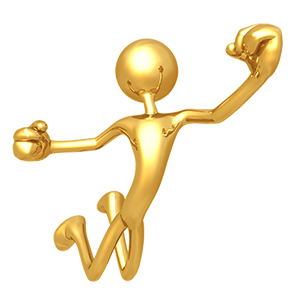 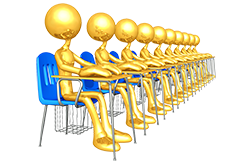 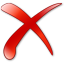 Оптимизация технологических процессов в информационных системах ФК
4
УФК по Московской области               WWW.MO.ROSKAZNA.RU
Ожидаемый эффект от внедрения авторегистрации документов
(01.01.2014-31.08.2014)
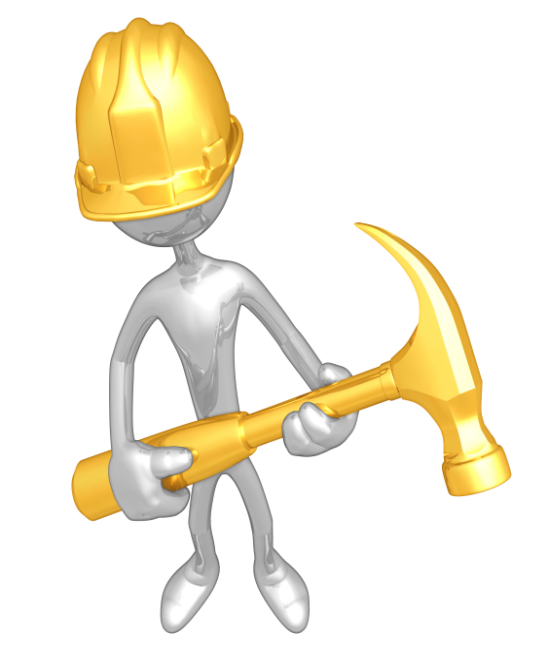 Оптимизация технологических процессов в информационных системах ФК
5
УФК по Московской области               WWW.MO.ROSKAZNA.RU
Диагностика актуальности данных в Справочниках.
Виды контроля
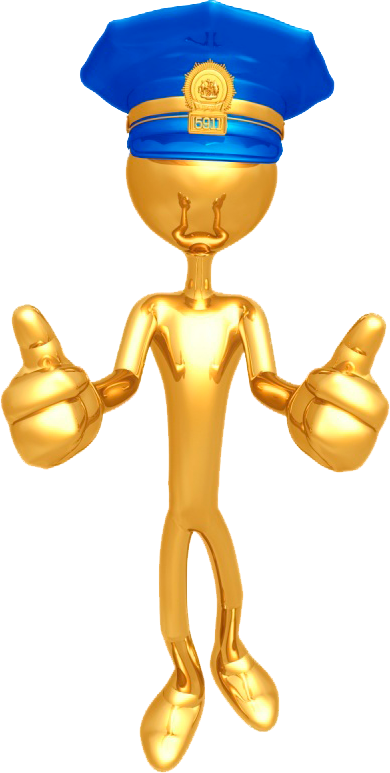 Оптимизация технологических процессов в информационных системах ФК
6
УФК по Московской области               WWW.MO.ROSKAZNA.RU
Диагностика актуальности данных в Справочниках.
Протоколы контроля
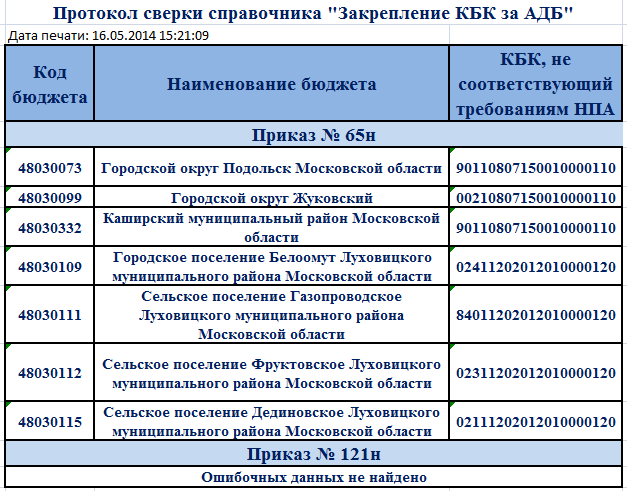 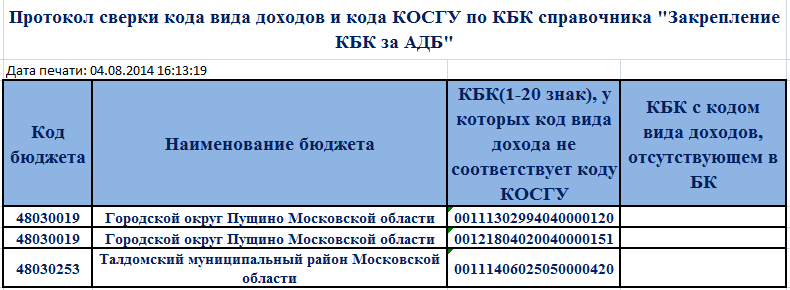 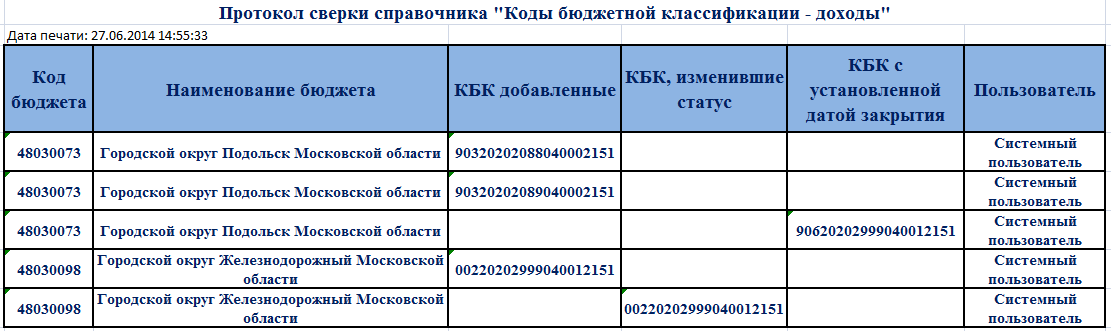 Оптимизация технологических процессов в информационных системах ФК
7
УФК по Московской области               WWW.MO.ROSKAZNA.RU
Виды автоматизированного контроля
Предварительный
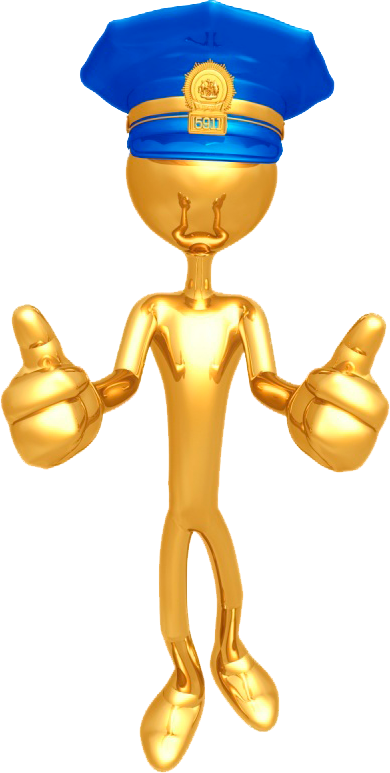 Автоконтроль статусов документов в ППО АСФК
Автоконтроль регламентного времени исполнения
  документов (график опердня)
Автоконтроль качества  санкционирования платежей
Последующий
Автоконтроль качества  санкционирования платежей за операционный день
Автоконтроль нормативных сроков исполнения
  документов клиентов, сроков предоставления
  отчетности внешним и внутренним пользователям
Оптимизация технологических процессов в информационных системах ФК
8
УФК по Московской области               WWW.MO.ROSKAZNA.RU
Протокол автоконтроля
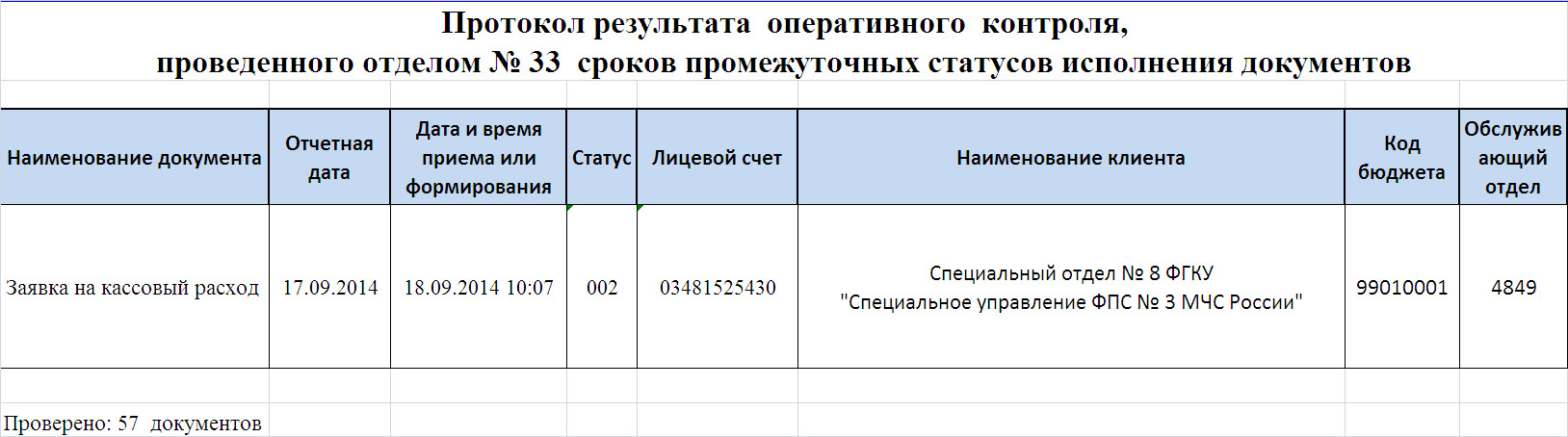 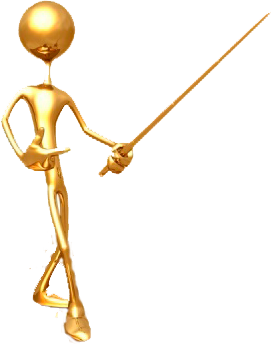 Отбор ЗКР 
 в статусе ≠ 003 или 888
ежедневно в 14:45 
(до времени формирования 
консолидированной заявки)
Алгоритм
Оптимизация технологических процессов в информационных системах ФК
9
УФК по Московской области               WWW.MO.ROSKAZNA.RU
Протокол автоконтроля
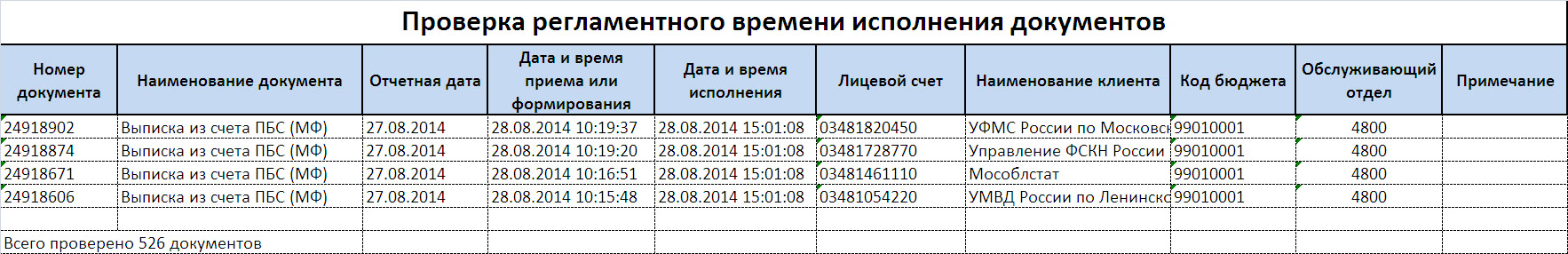 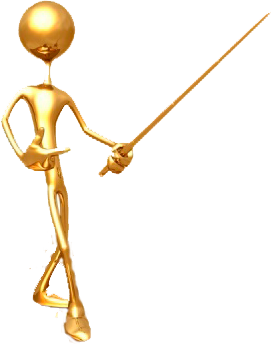 Отбор выписок из л/c ПБС
 с нарушением регламентного
 времени, установленного
графиком опердня
Алгоритм
Оптимизация технологических процессов в информационных системах ФК
10
УФК по Московской области               WWW.MO.ROSKAZNA.RU
Справка по результатам автоконтроля
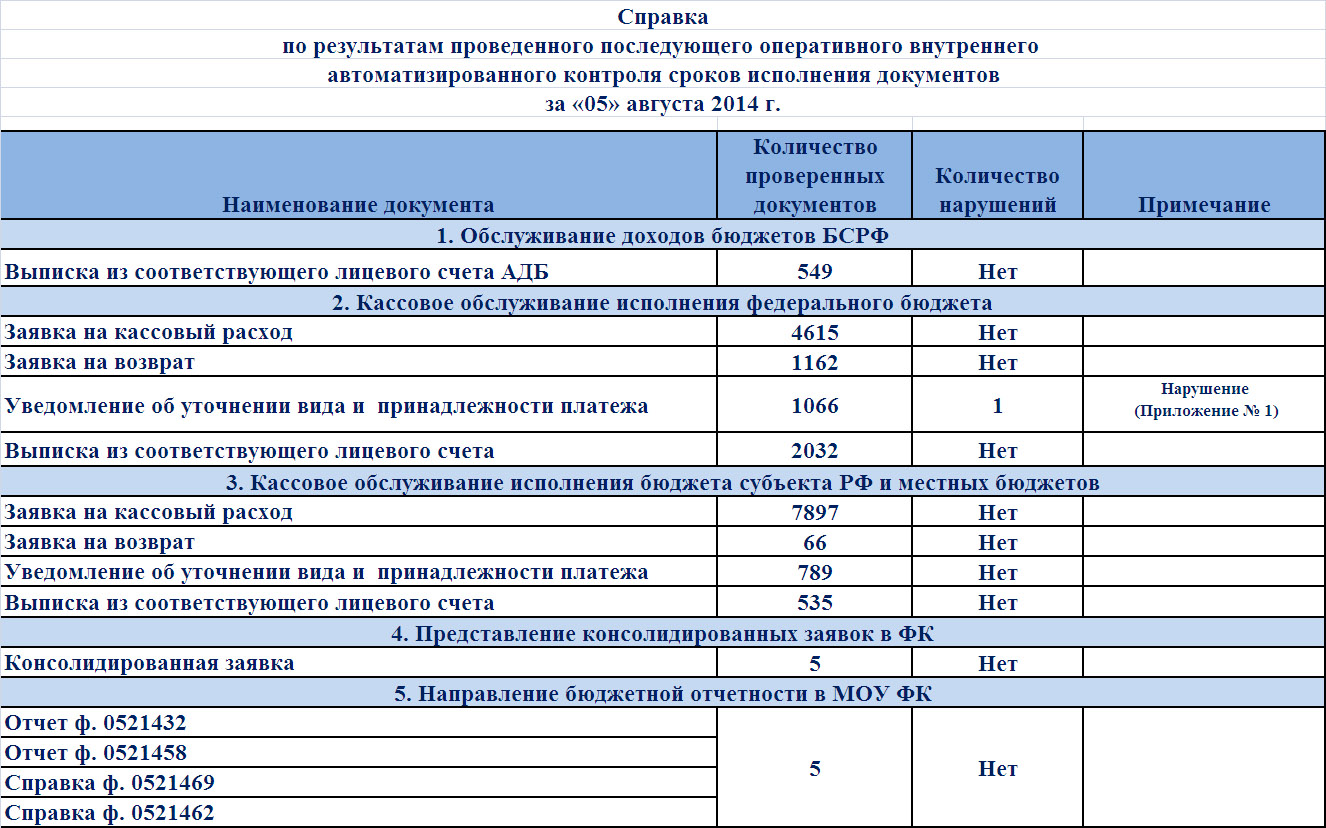 Оптимизация технологических процессов в информационных системах ФК
11
УФК по Московской области               WWW.MO.ROSKAZNA.RU
Статистика нарушений
Количество нарушений по качеству санкционирования
К-во
Месяц
31
май
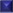 июнь
7
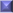 июль
1
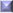 август
0
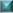 сентябрь
2
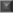 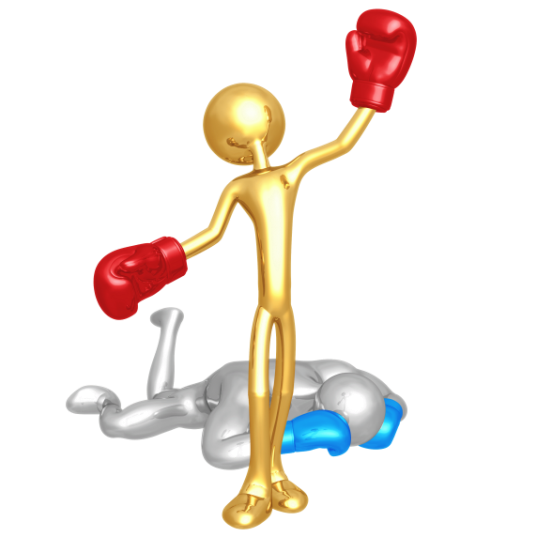 Количество нарушений по срокам
К-во
Месяц
июль
10
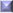 август
8
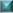 сентябрь
0
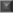 Оптимизация технологических процессов в информационных системах ФК
12
СПАСИБО ЗА ВНИМАНИЕ!